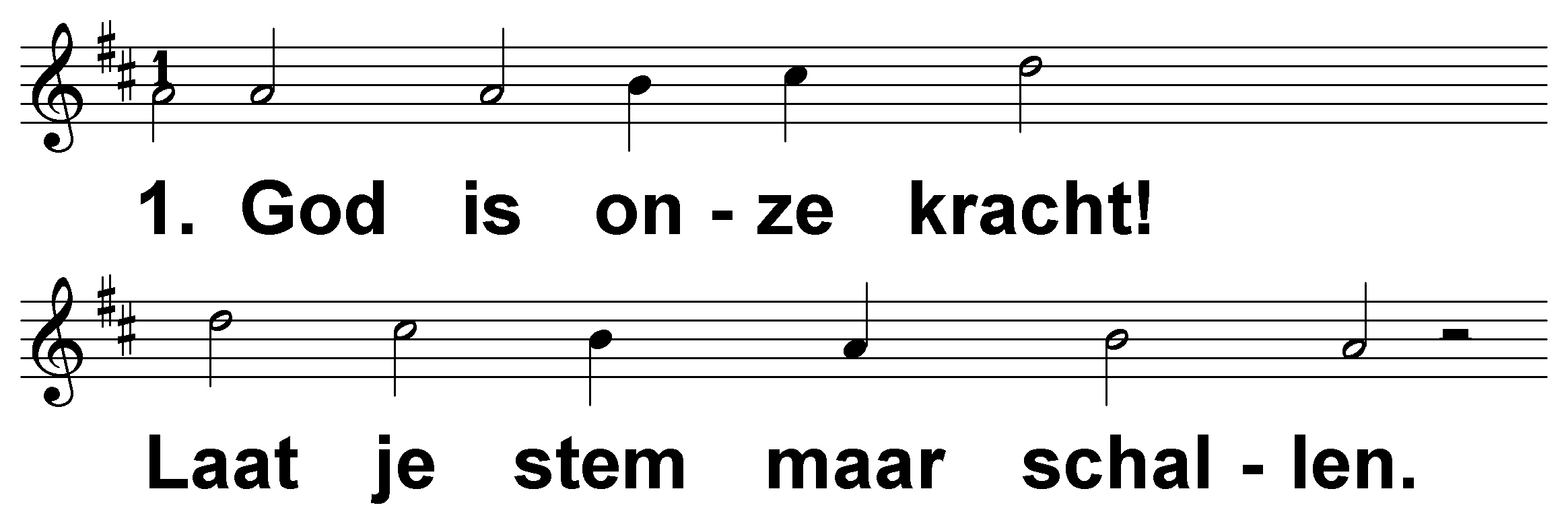 Psalm 81 (DNP) 	t. B. Vuijk; m. Genève 1562
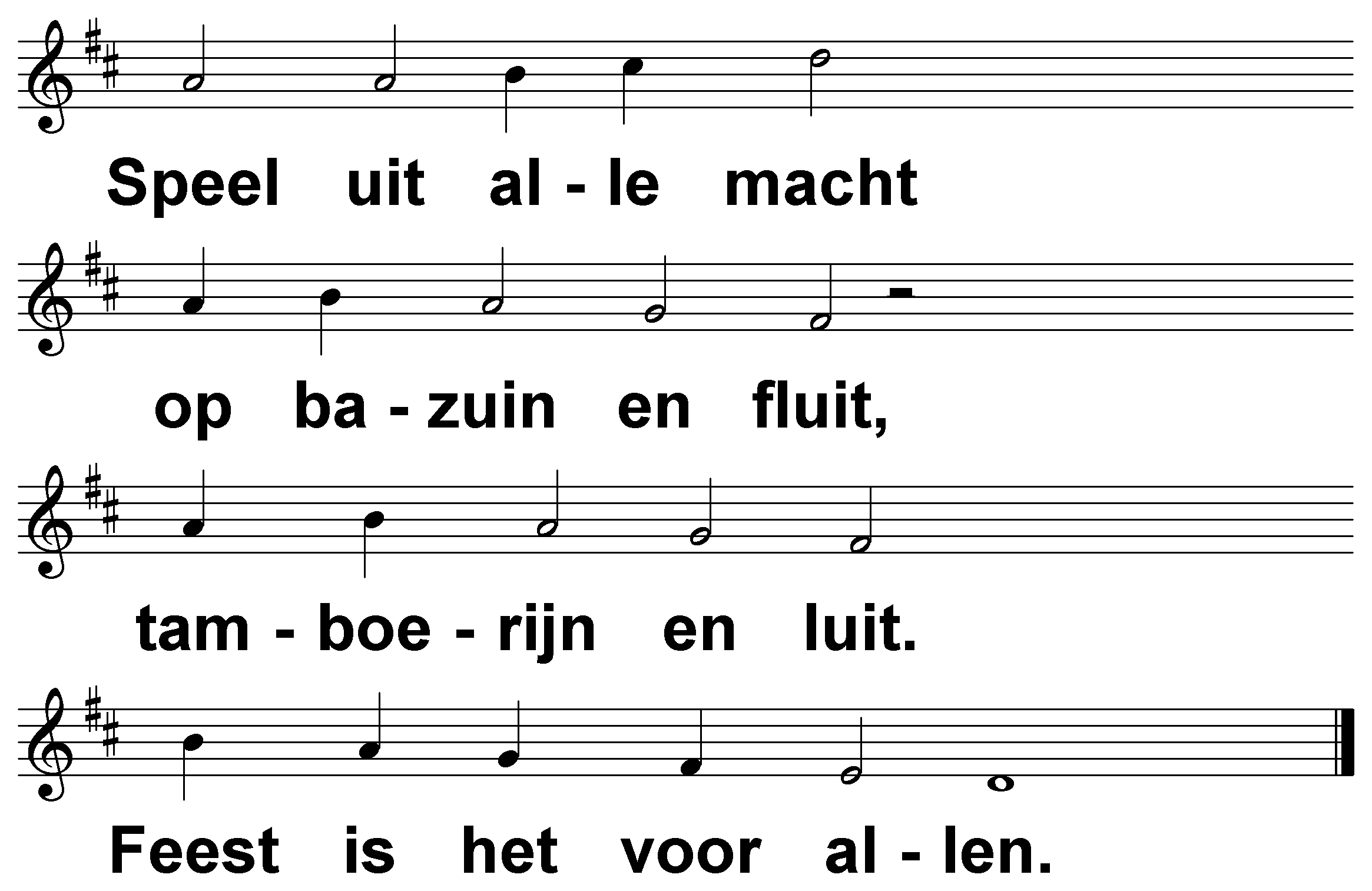 Psalm 81 (DNP) 	t. B. Vuijk; m. Genève 1562
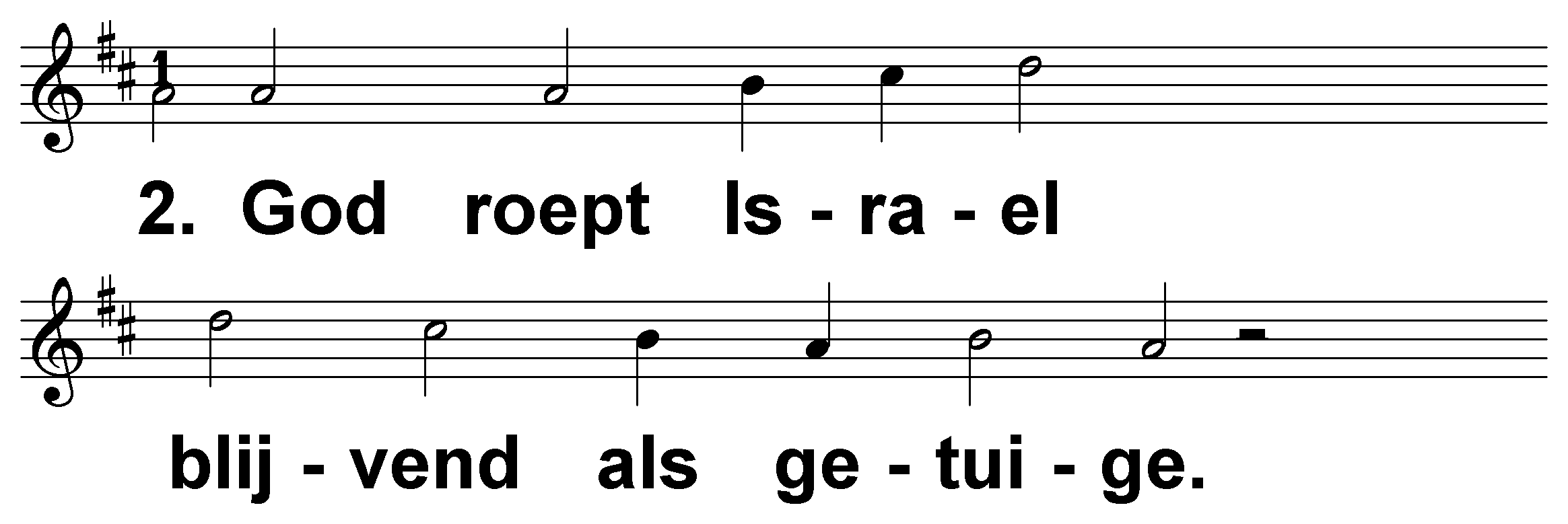 Psalm 81 (DNP) 	t. B. Vuijk; m. Genève 1562
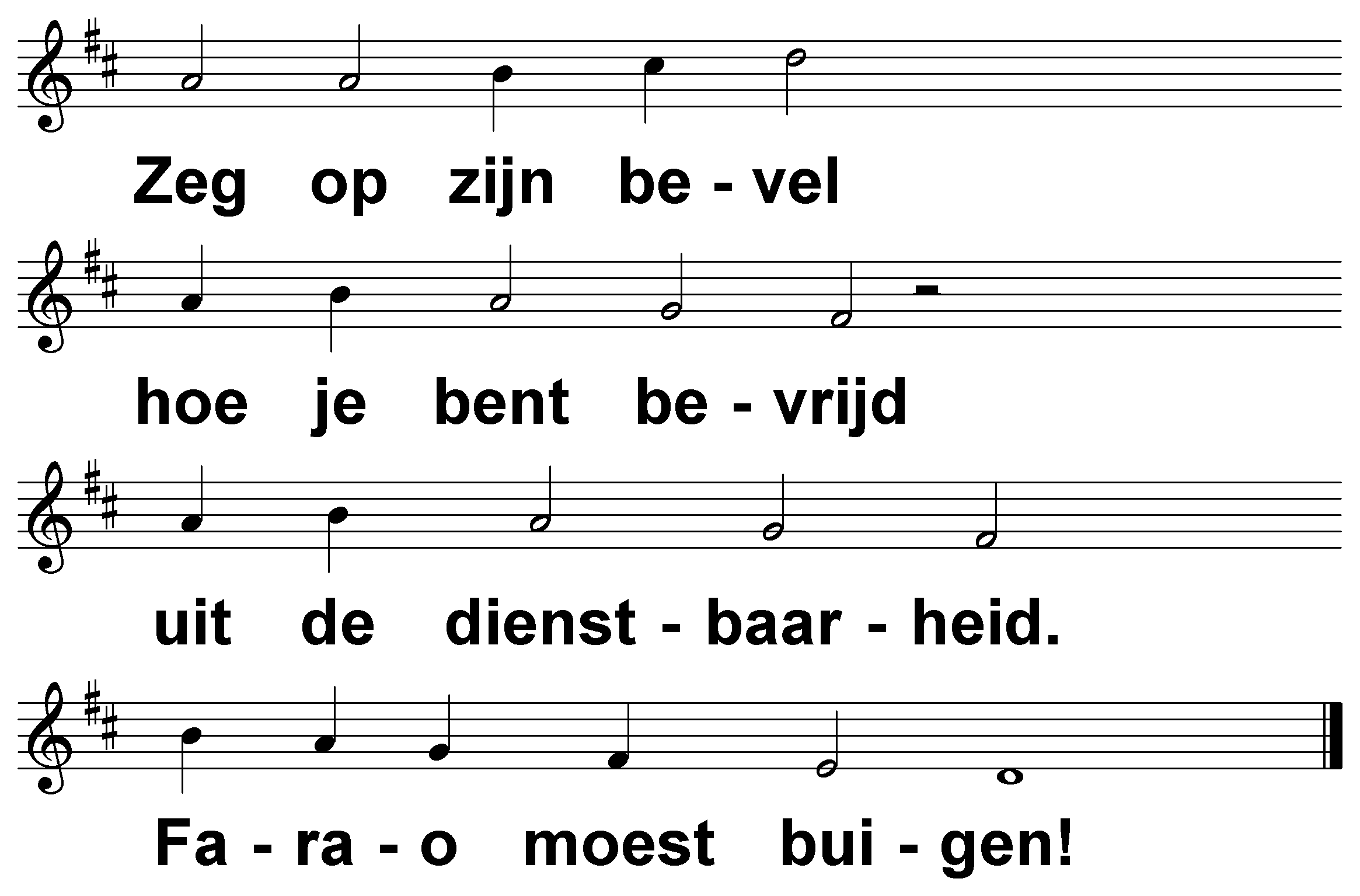 Psalm 81 (DNP) 	t. B. Vuijk; m. Genève 1562
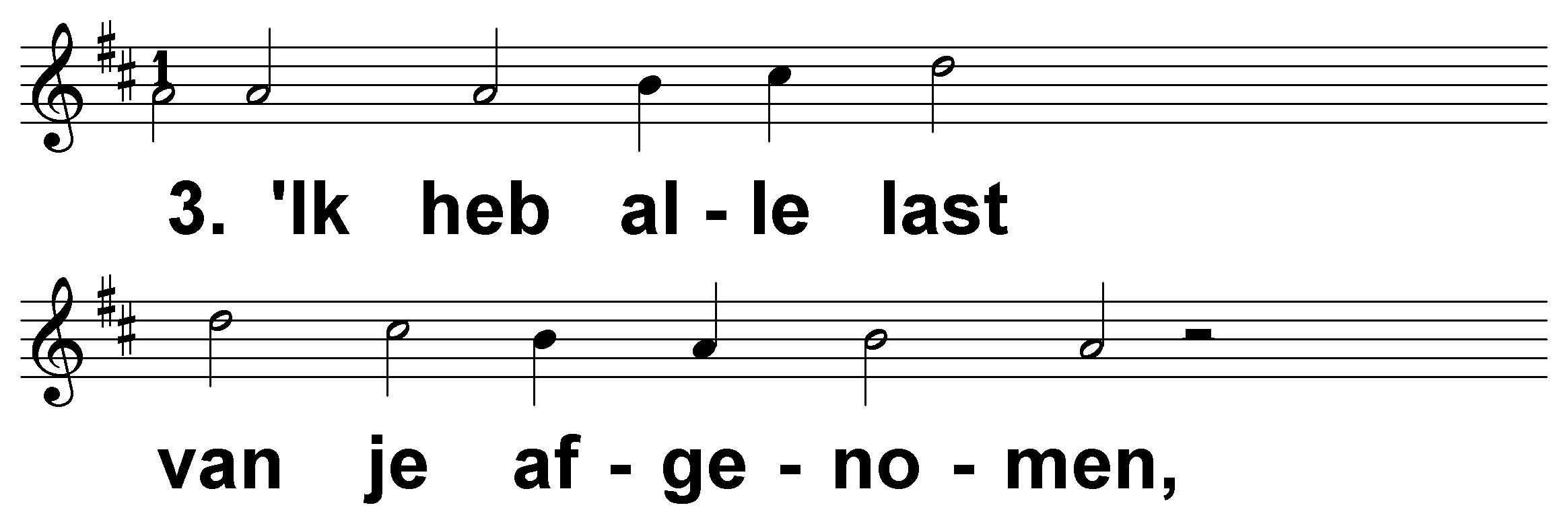 Psalm 81 (DNP) 	t. B. Vuijk; m. Genève 1562
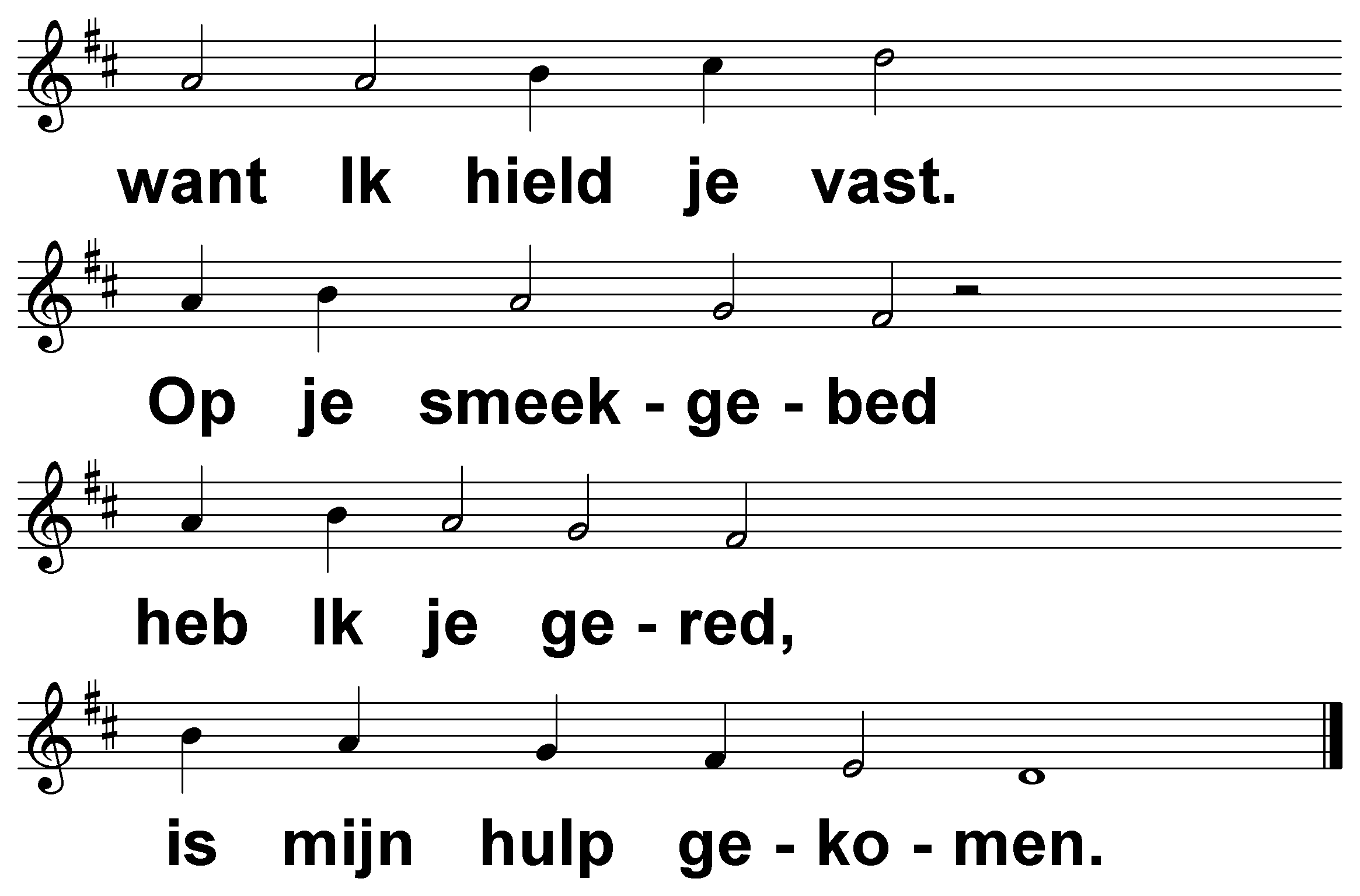 Psalm 81 (DNP) 	t. B. Vuijk; m. Genève 1562
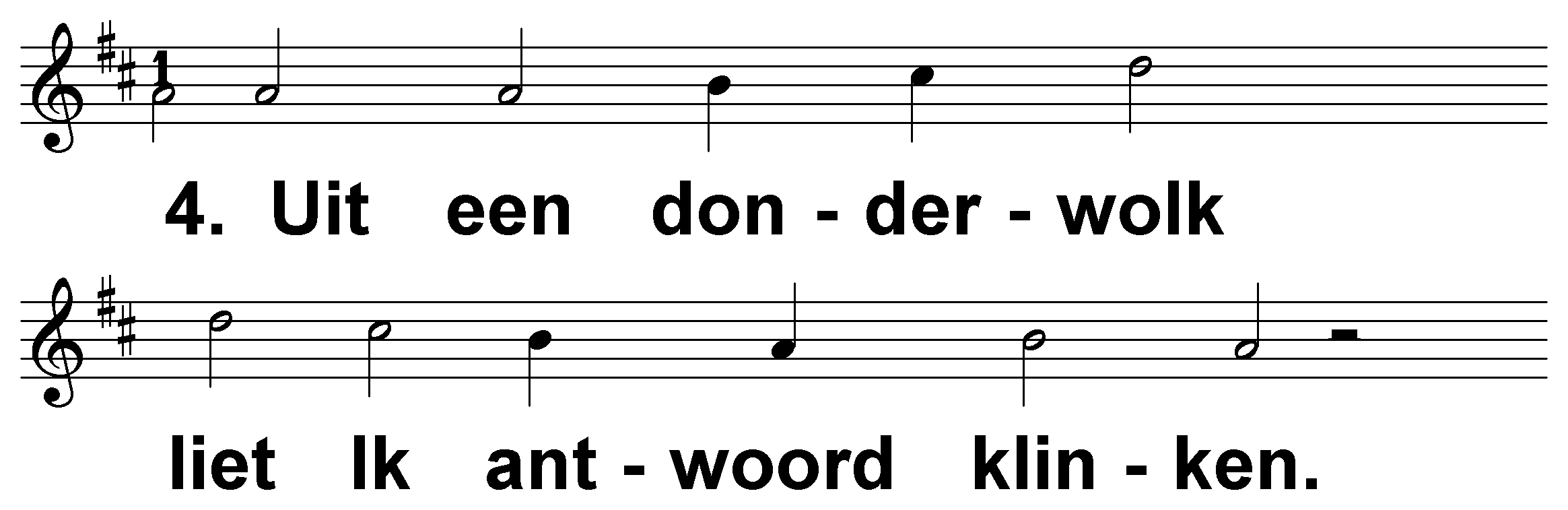 Psalm 81 (DNP) 	t. B. Vuijk; m. Genève 1562
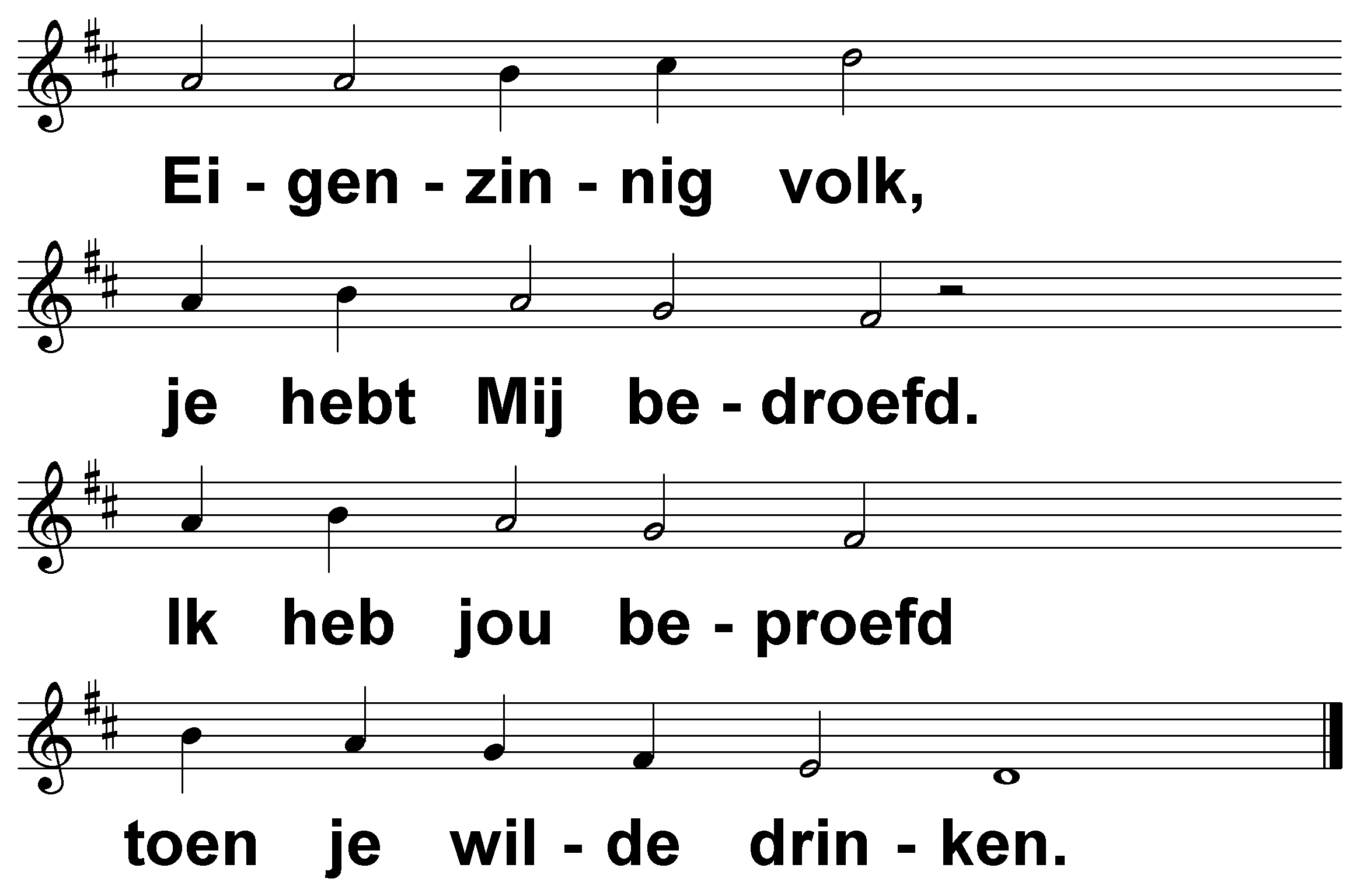 Psalm 81 (DNP) 	t. B. Vuijk; m. Genève 1562
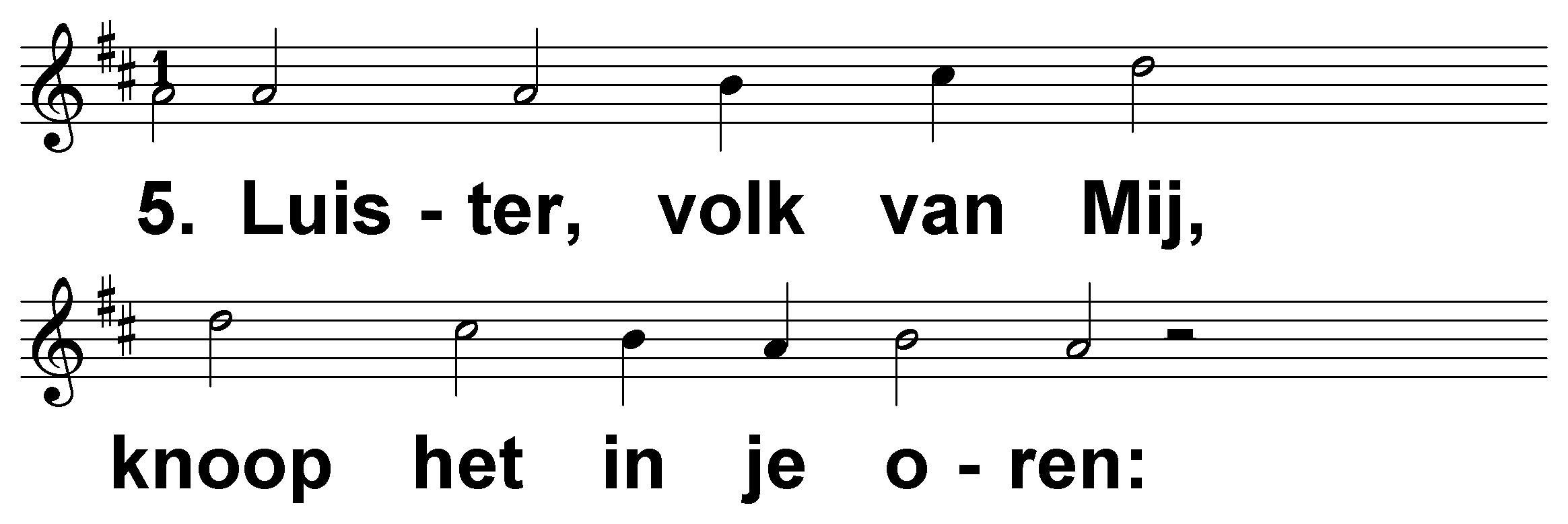 Psalm 81 (DNP) 	t. B. Vuijk; m. Genève 1562
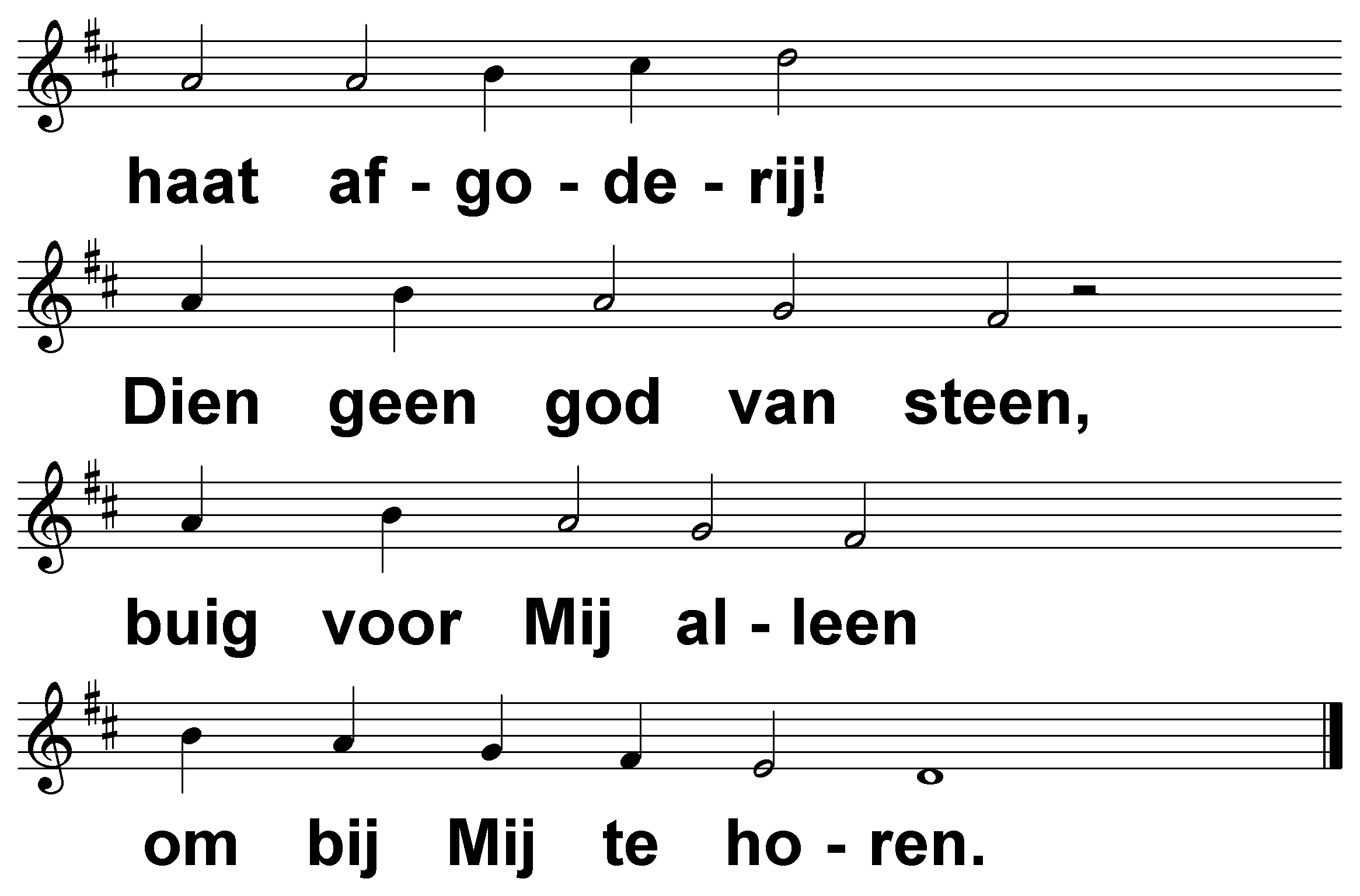 Psalm 81 (DNP) 	t. B. Vuijk; m. Genève 1562
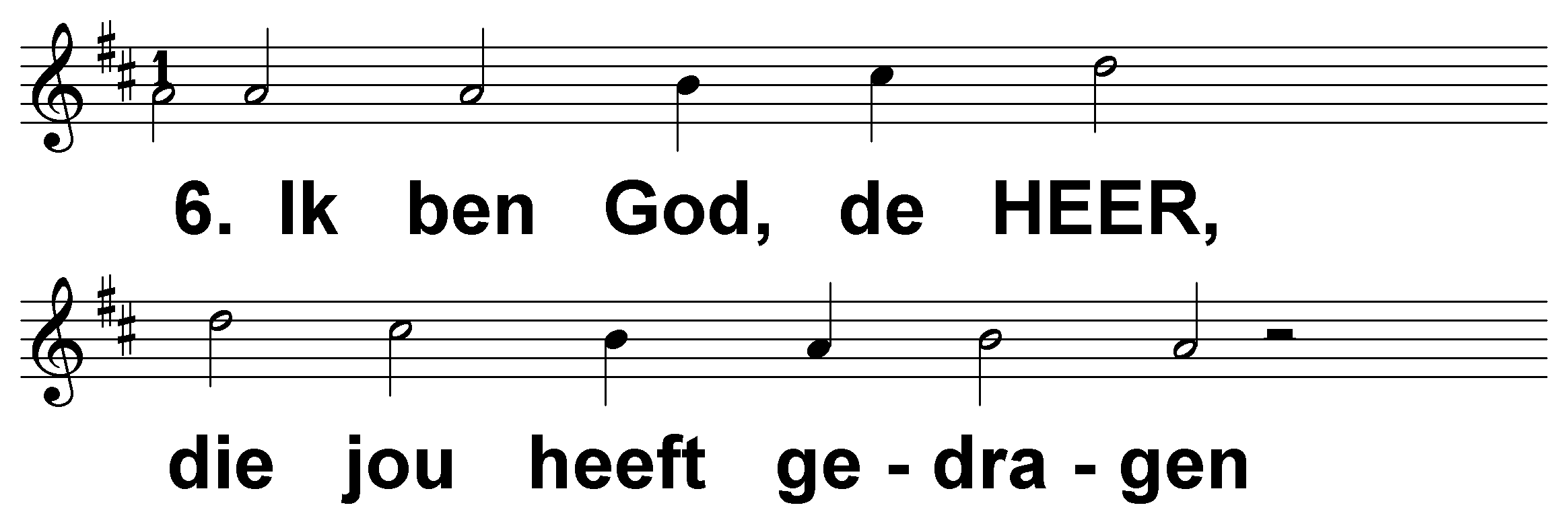 Psalm 81 (DNP) 	t. B. Vuijk; m. Genève 1562
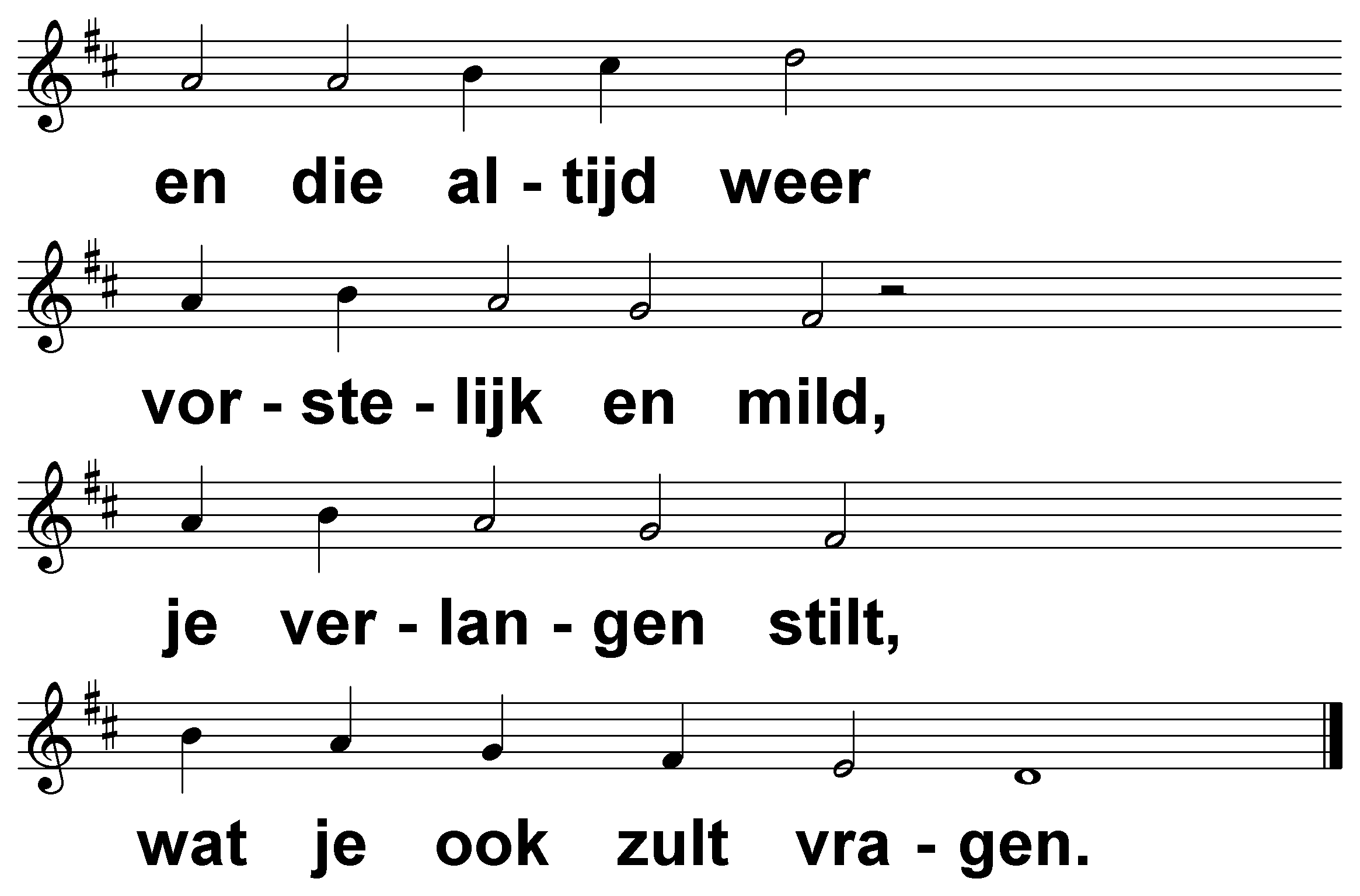 Psalm 81 (DNP) 	t. B. Vuijk; m. Genève 1562
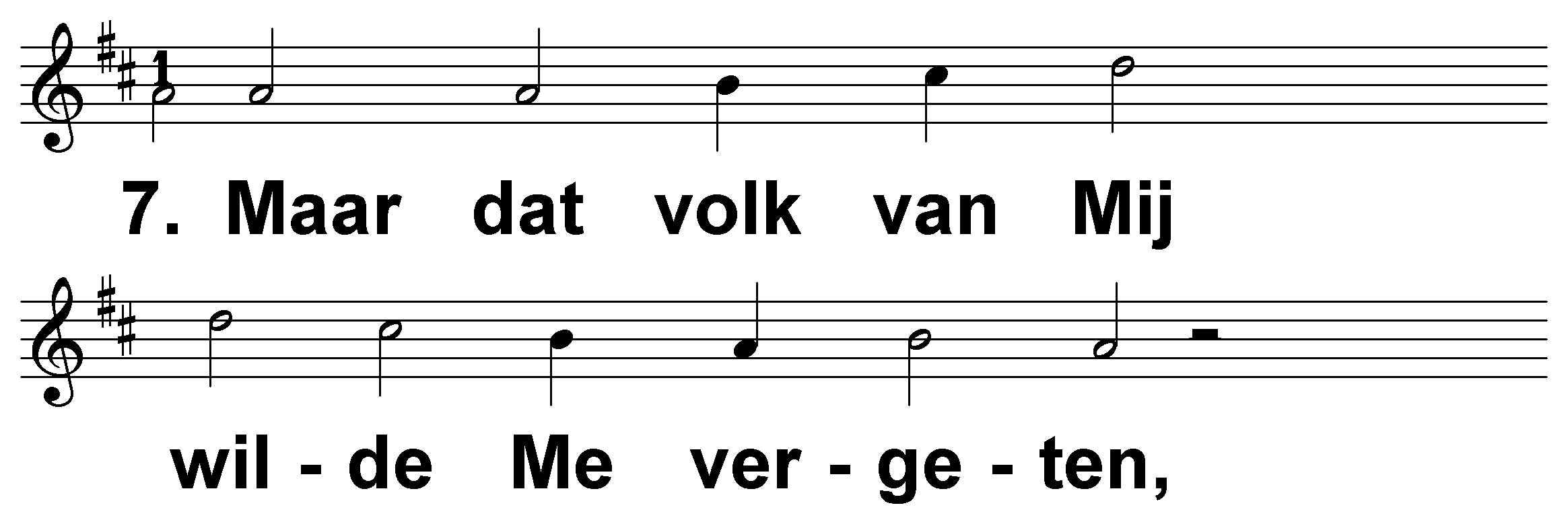 Psalm 81 (DNP) 	t. B. Vuijk; m. Genève 1562
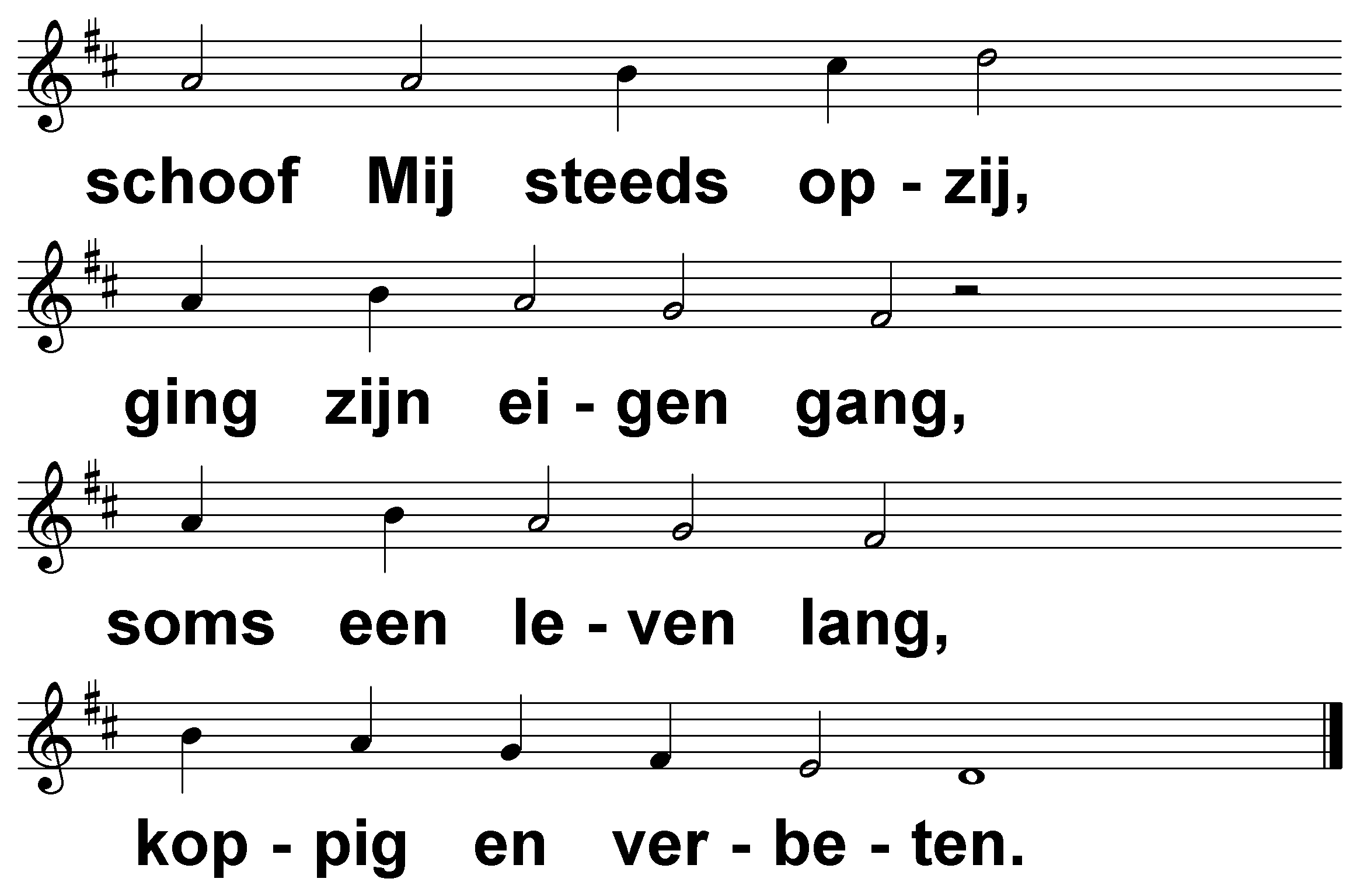 Psalm 81 (DNP) 	t. B. Vuijk; m. Genève 1562
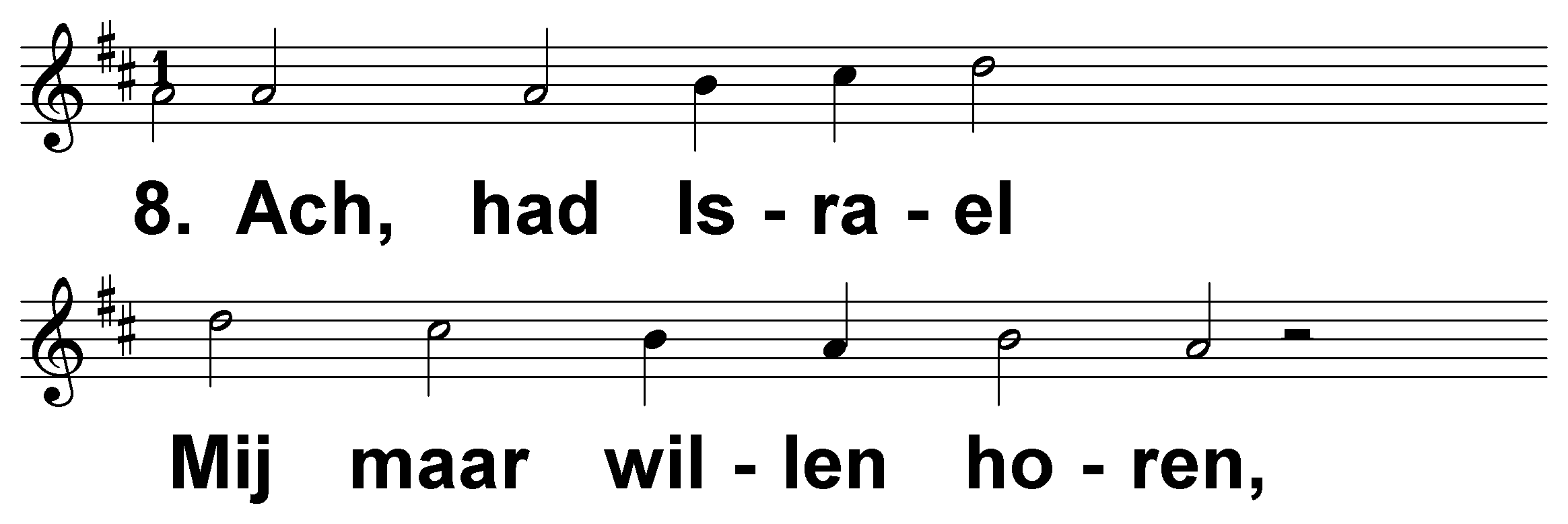 Psalm 81 (DNP) 	t. B. Vuijk; m. Genève 1562
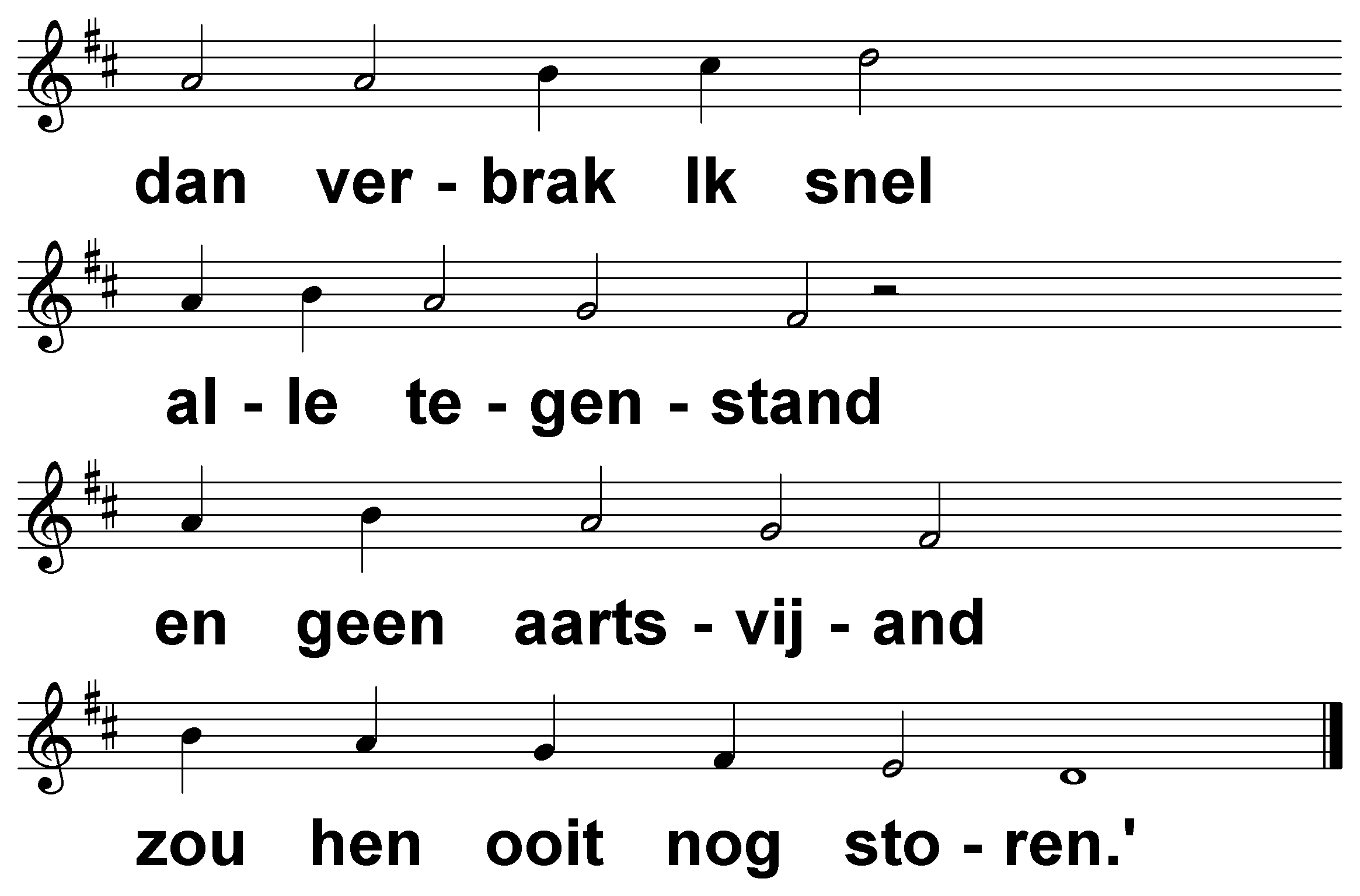 Psalm 81 (DNP) 	t. B. Vuijk; m. Genève 1562
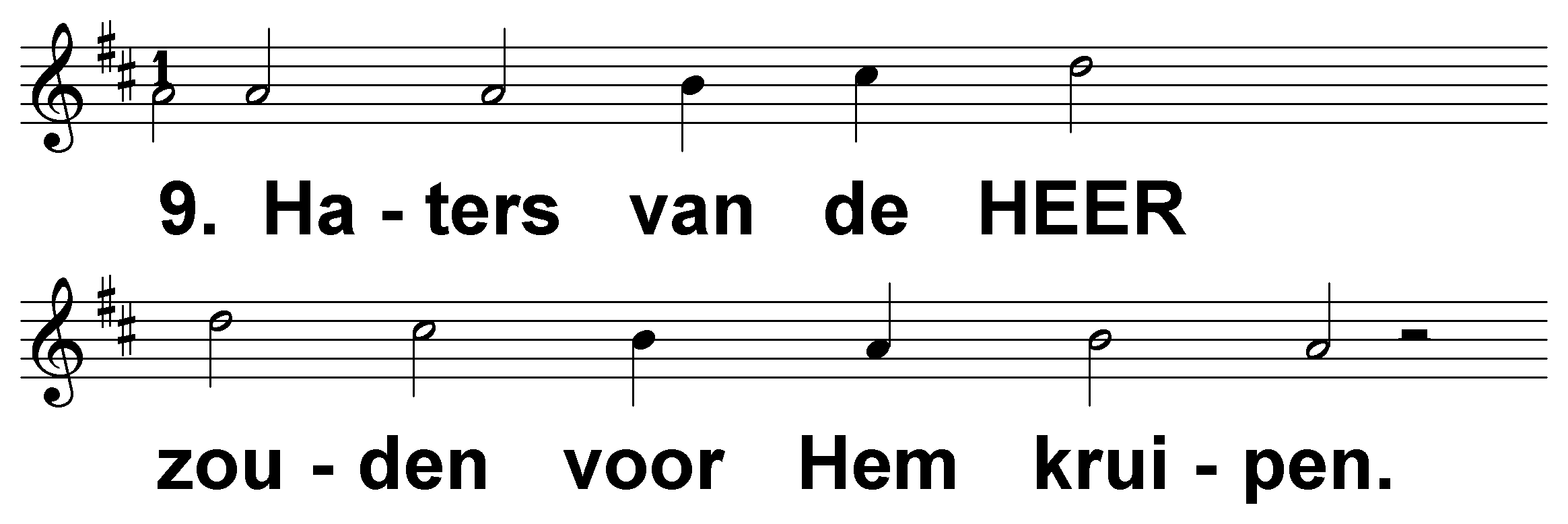 Psalm 81 (DNP) 	t. B. Vuijk; m. Genève 1562
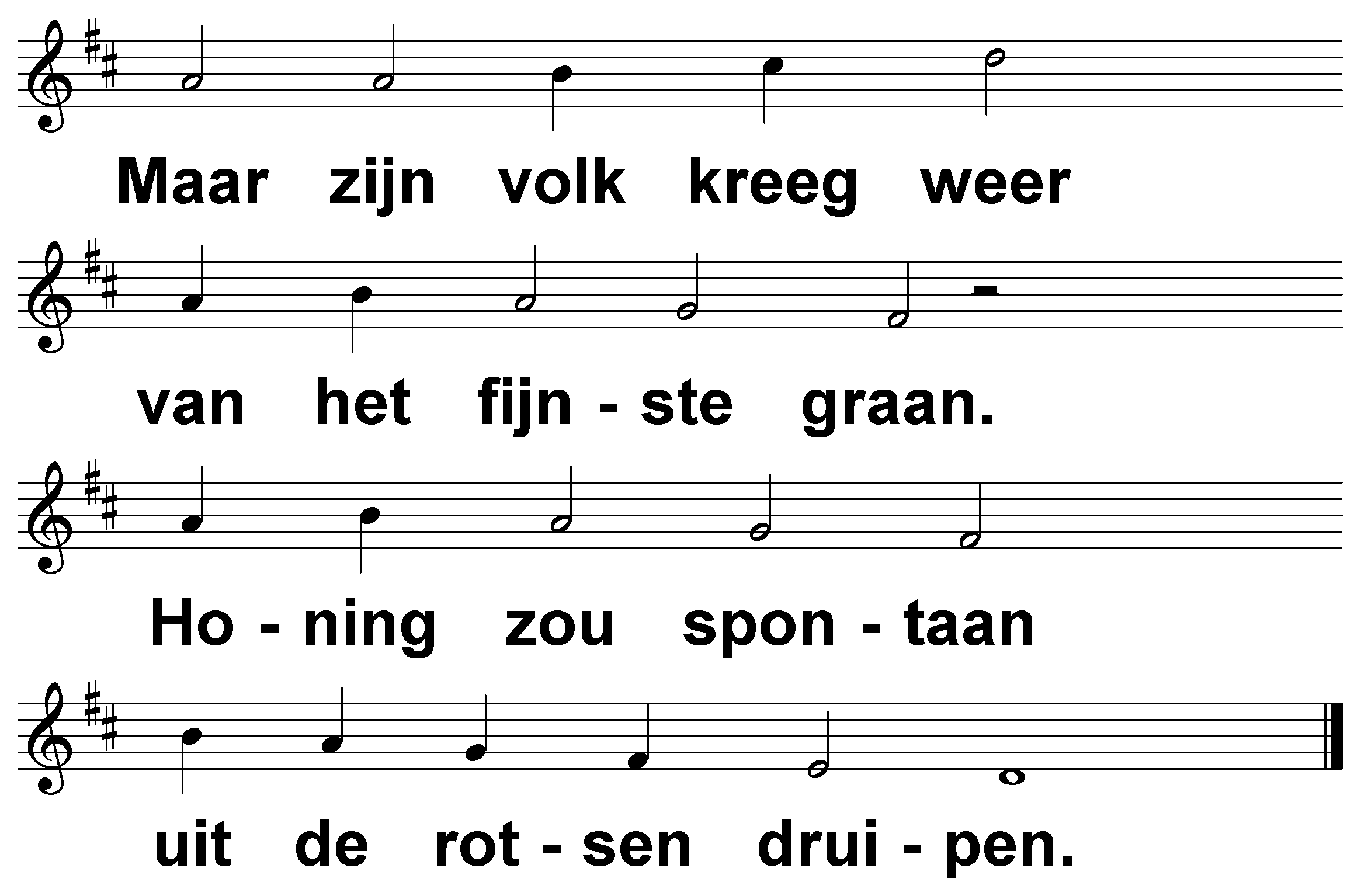 Psalm 81 (DNP) 	t. B. Vuijk; m. Genève 1562